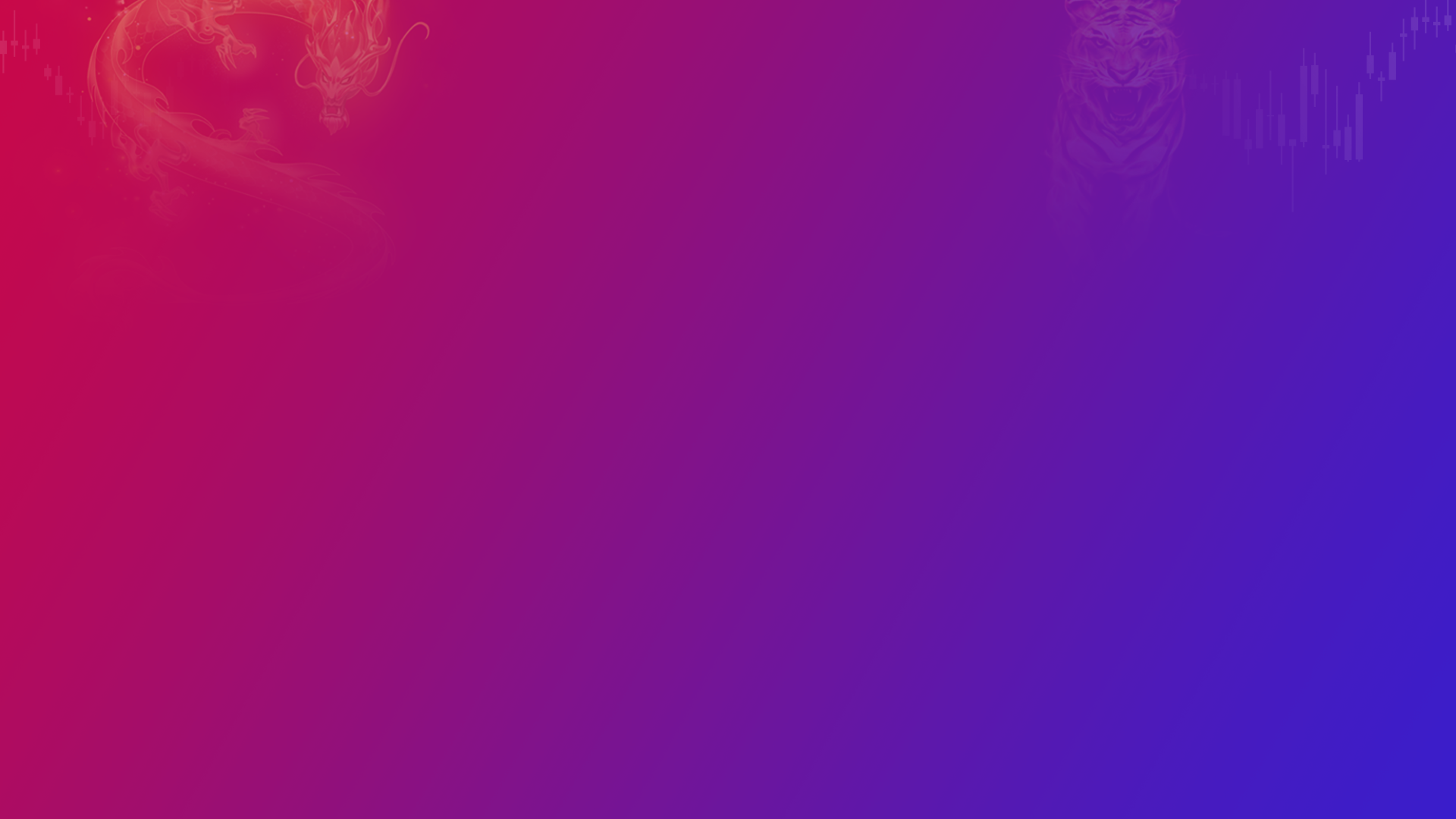 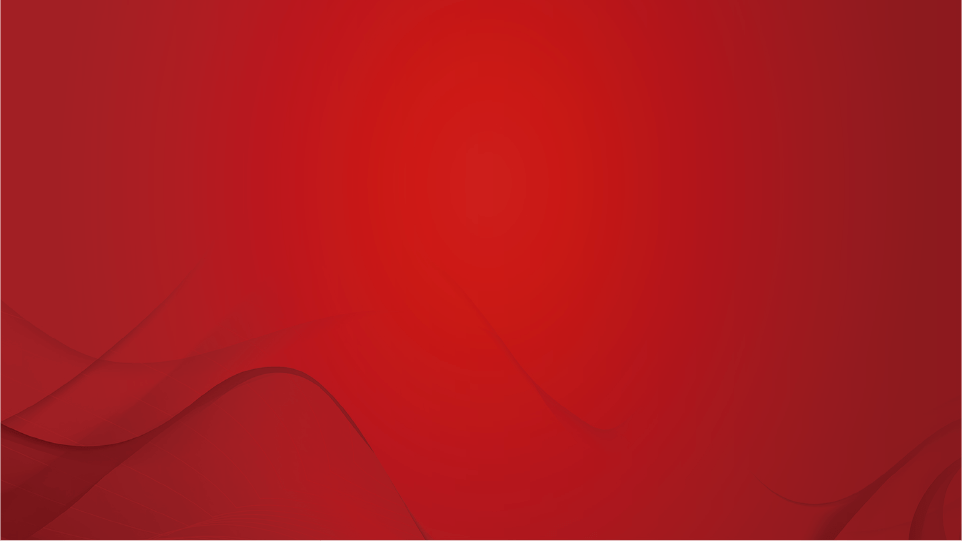 A1120619100001
执业编号
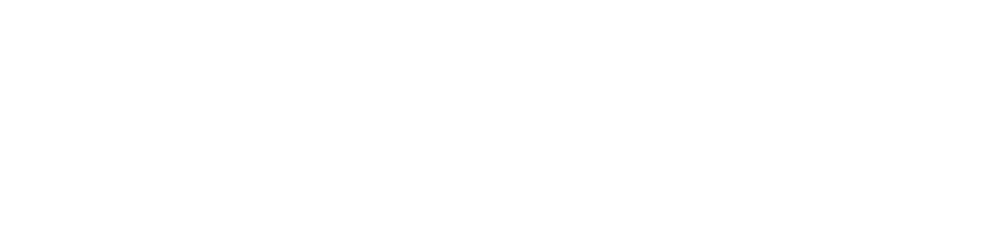 盘中如何识别
龙虎引导进攻情绪？
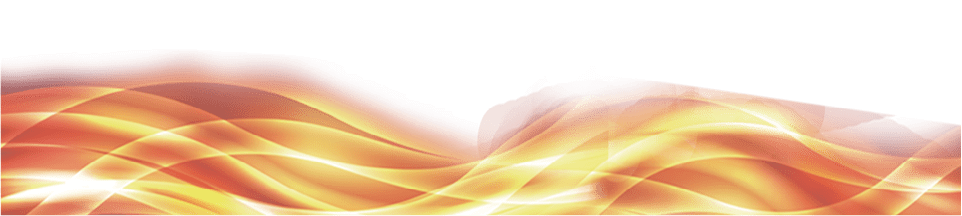 2024/4/26
张明科
经传投研
课程日期
盘面节奏
大盘
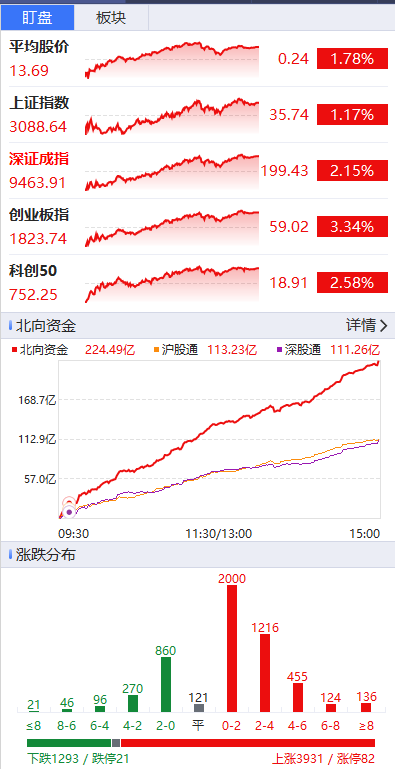 今日早盘比昨日更快涨停反超跌停，做好盯盘复盘，见微知著
今天重回万亿，超乎很多投资者借钱缩量压力的意料，利好下周一二保底操作
龙虎复盘
短线热门板块
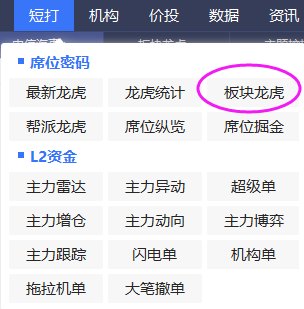 4月26
上榜次数越多，短线越热门(暴涨暴跌的都在这里了）
当下龙虎资金强势股
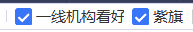 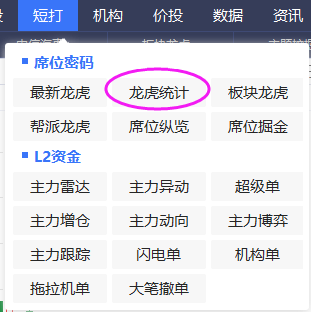 4月26
紫旗+一线机构看好，多头势力较强，优先考虑超短线
龙虎紫旗是选股关键
4月26
回档金叉初期，波段为主；中后期，超短线为主
龙虎分时买卖点-高抛低吸
指标本质解决的，是人性“买到最低，卖在最高”的弱点
学习提升
龙虎炒作在意的是？
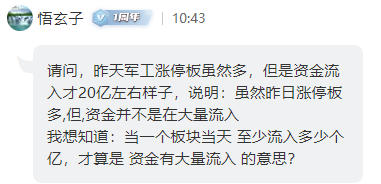 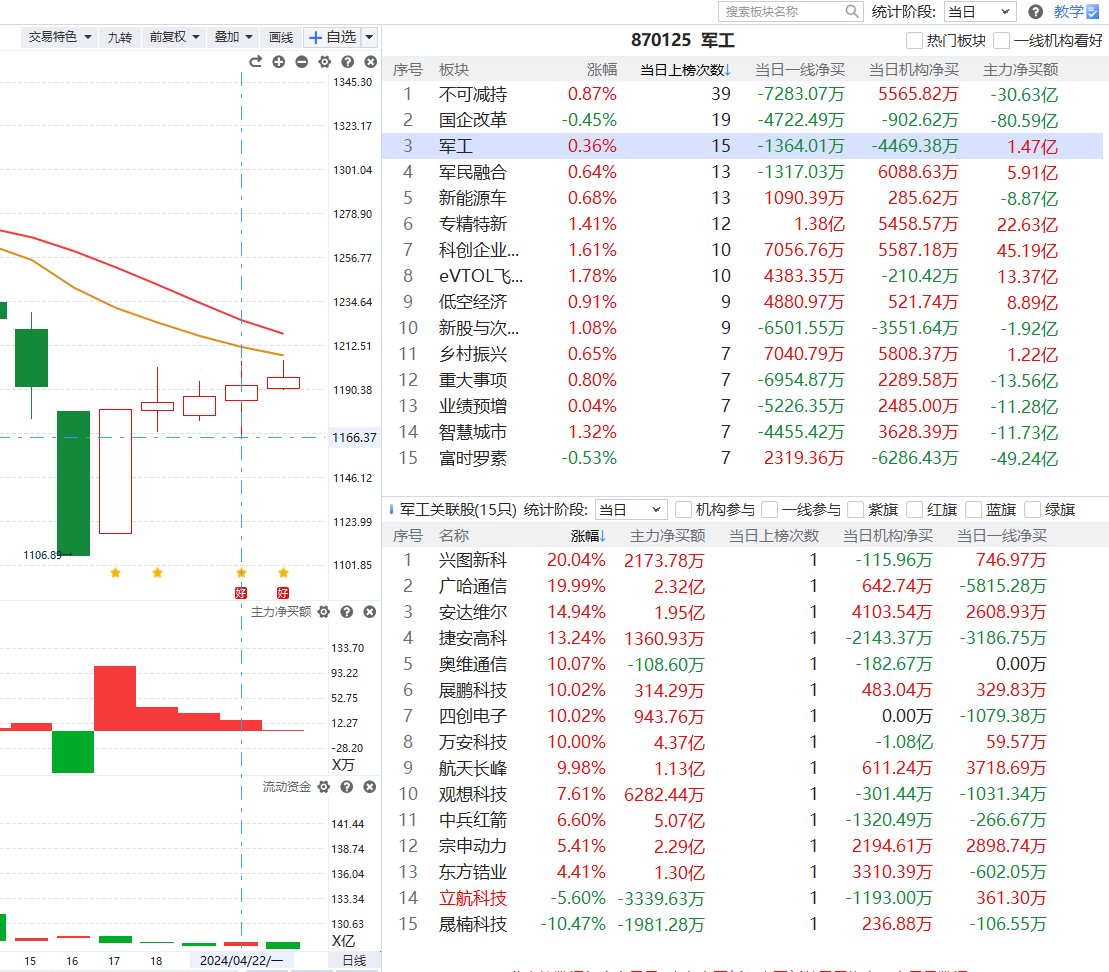 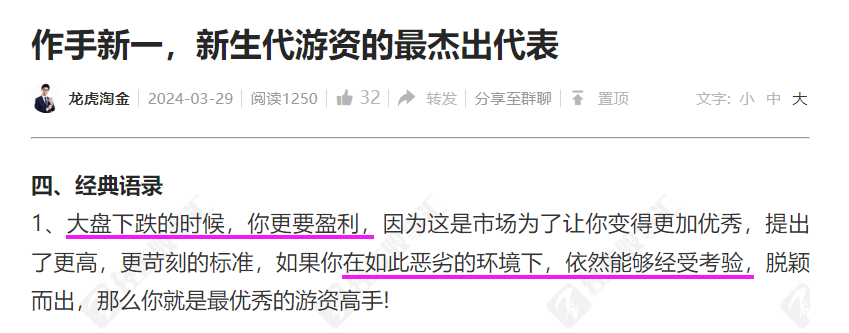 板块有无领涨标杆？
集中资金进攻一小撮，打造人气为王道
龙虎用户的好心意
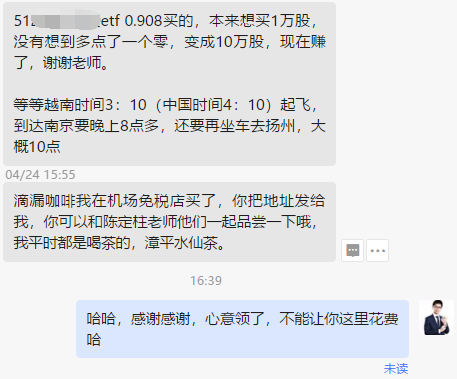 软件工具及投顾服务能帮到大家，就是最好的认可
有缘千里来相会
龙虎交流学习阵地
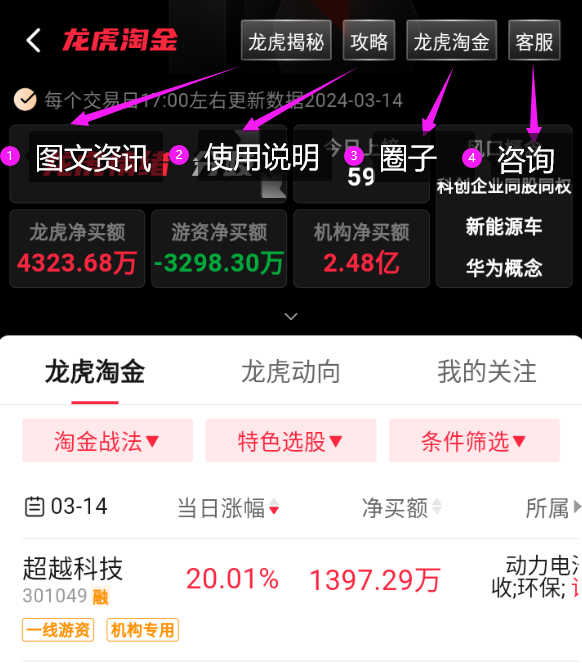 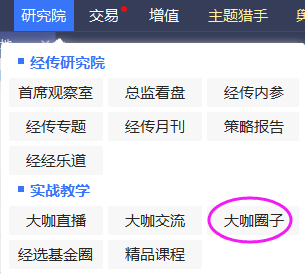 PC
APP
龙虎淘金圈子，有「龙虎知识，机会分析，游资列传」等内容，欢迎交流学习
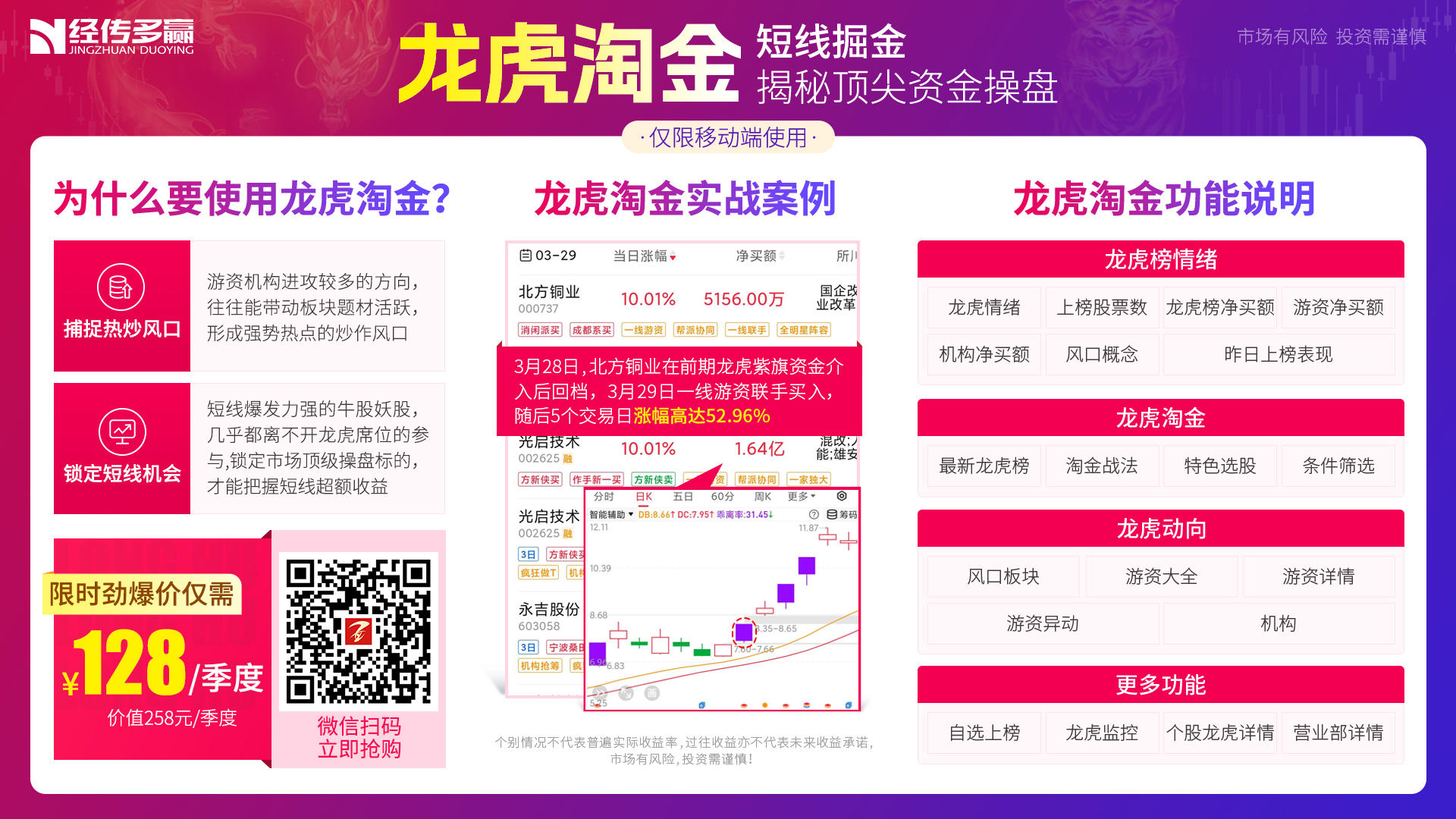 龙虎淘金使用反馈
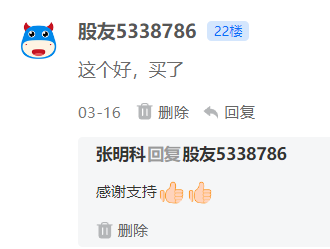 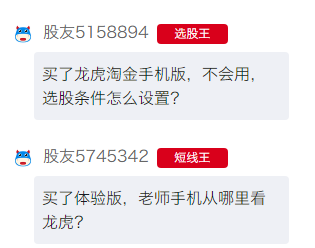 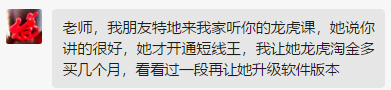 [Speaker Notes: https://activity.n8n8.cn/link/lhtj-zmk]